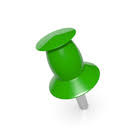 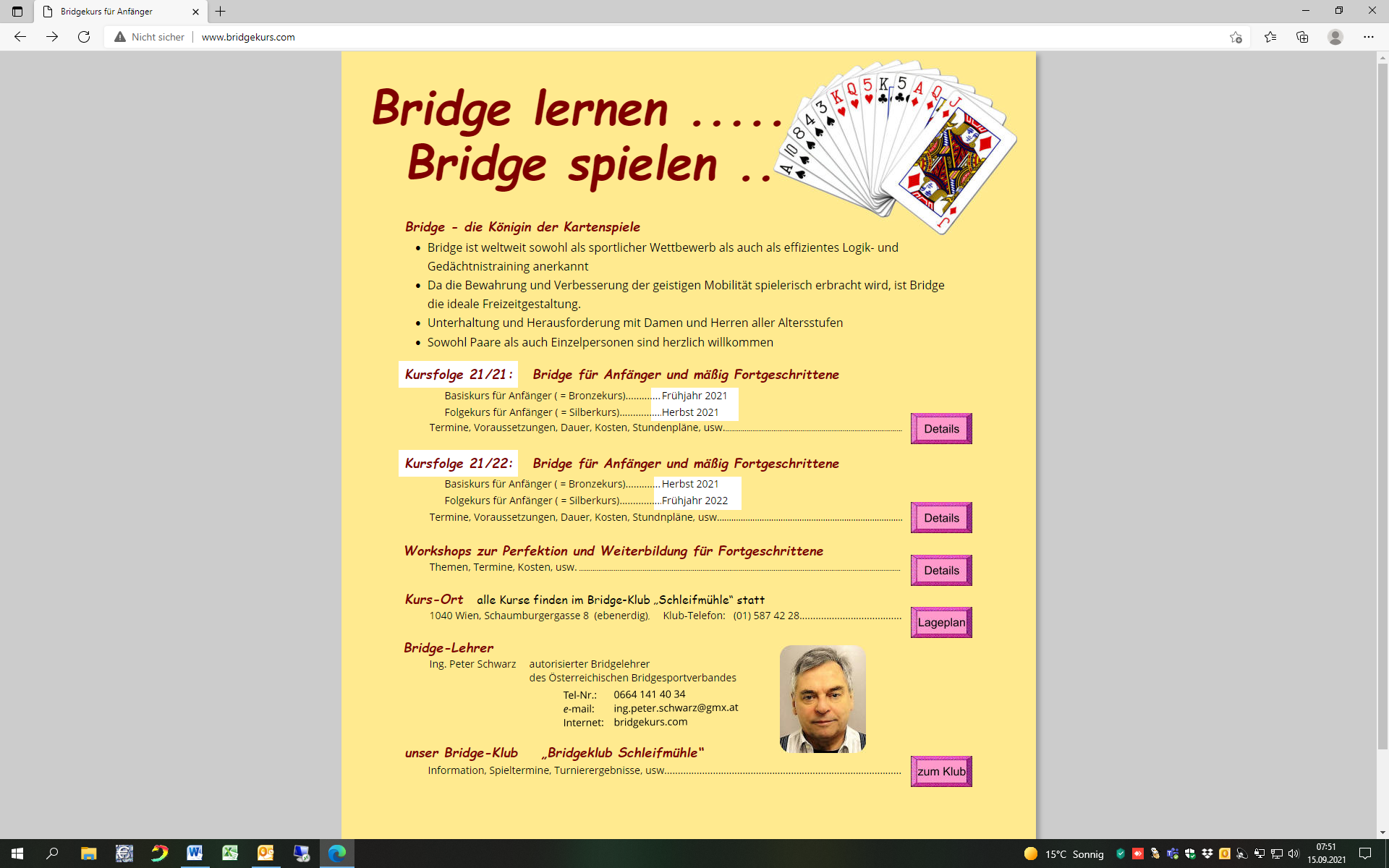 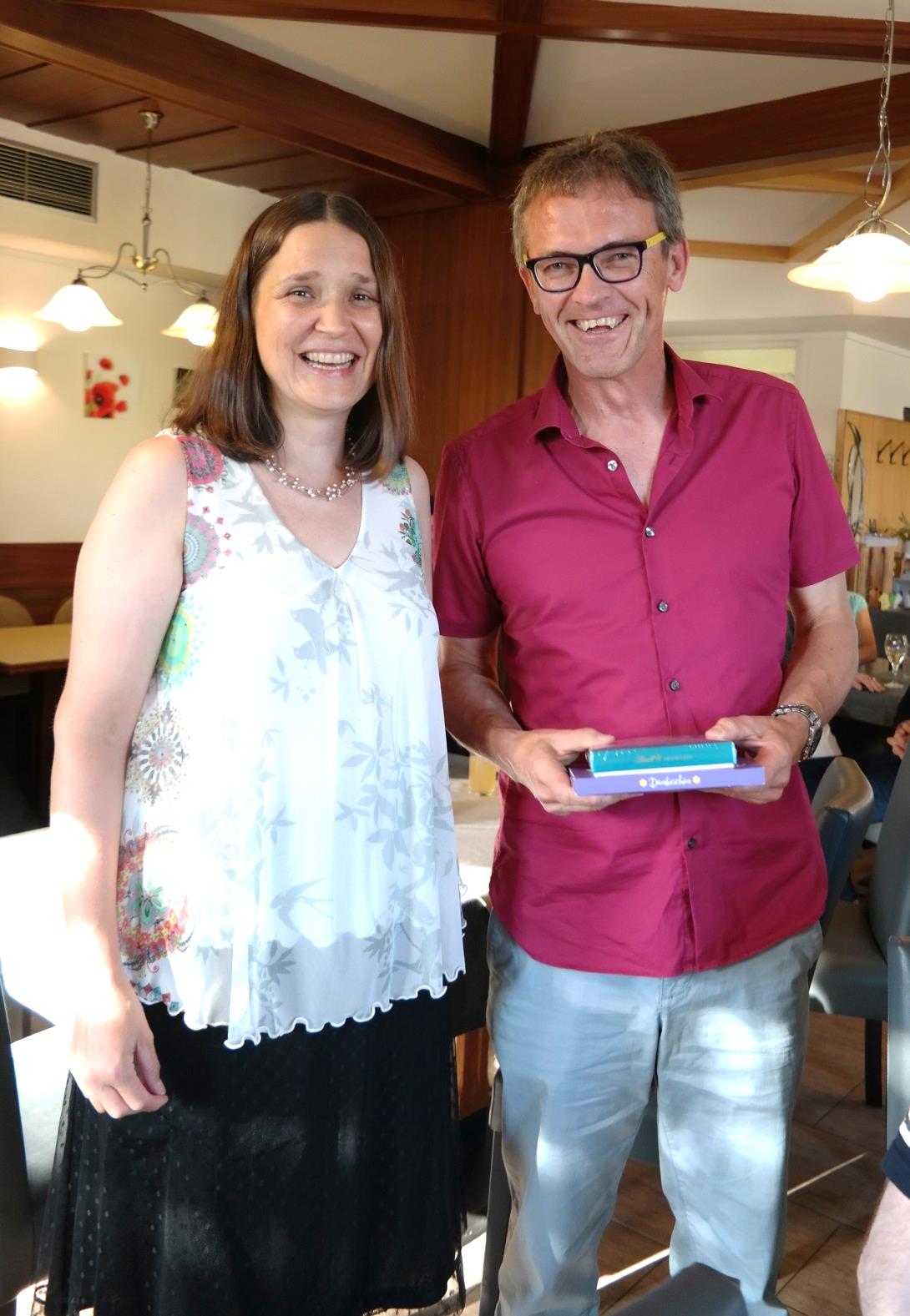 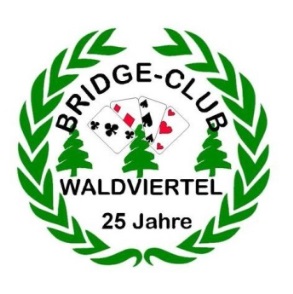 BRIDGEKURS
gegr. 1991
Der Bridgeclub Waldviertel startet am 
17. Jänner 2025 mit einem Anfängerkurs für das 
faszinierende Kartenspiel Bridge ab 18.00 Uhr
im FIT (Fitnesscenter, Moritz Schadek-Gasse 59) 
in Waidhofen/Thaya.
Bridge – was ist das eigentlich?
Ein Kartenspiel für 4 Personen, wobei zwei Personen eine Partnerschaft
bilden. Zuerst beschreibt jeder Spieler seinem Partner seine 13 Karten und 
wie viele Stiche man damit in einer Partnerschaft erzielen kann. Im 
Anschluss versuchen beide Partner-schaften so viele Stiche wie möglich 
zu erzielen.  Danach wird das Ergebnis
mit anderen Teilnehmern verglichen
und ausgewertet.

Bridge, das Spiel für Herz und Hirn, geeignet für jede Altersstufe und perfekt
für regelmäßige gesellige Treffen im Club.
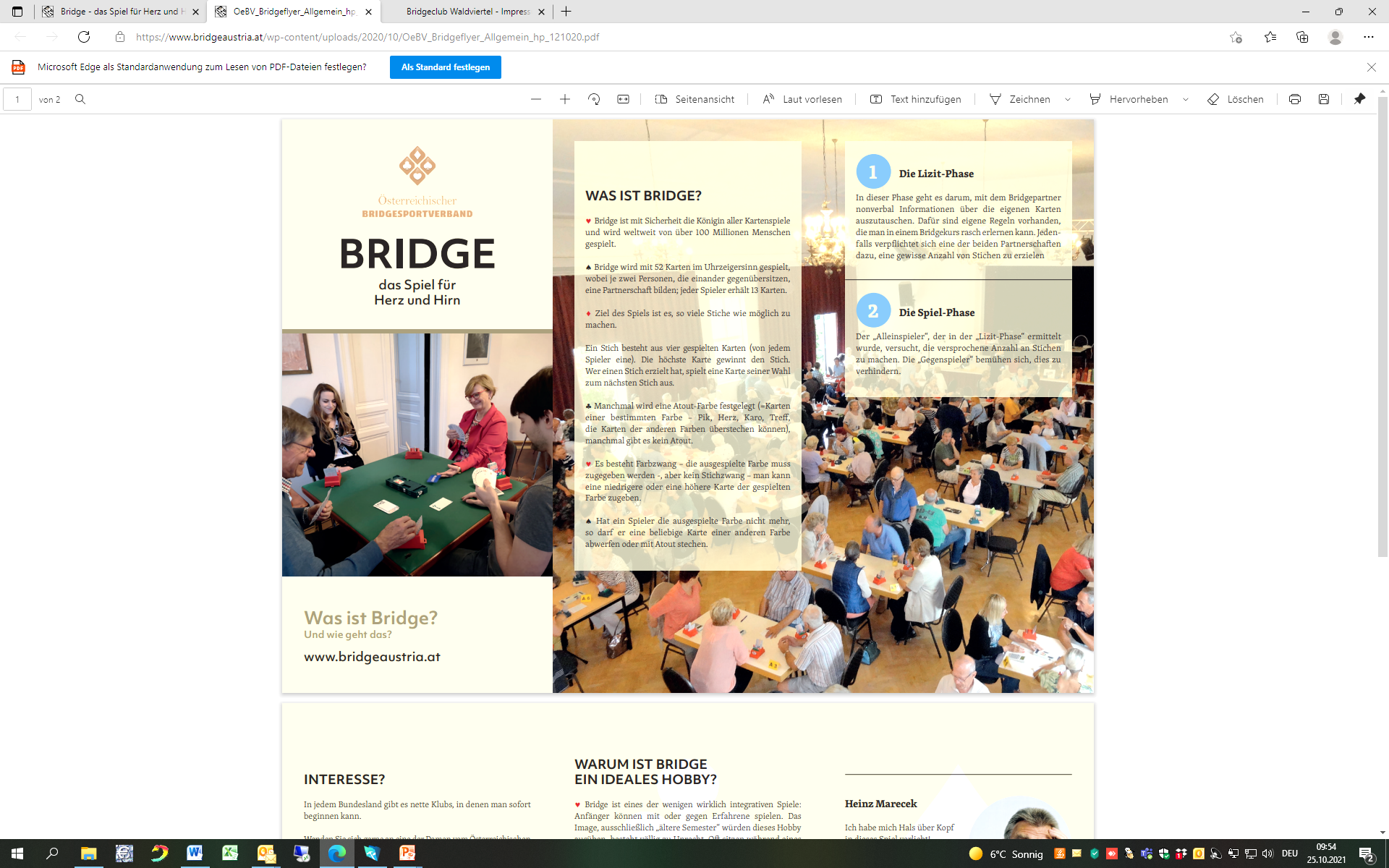 Hast du Spaß am Kartenspielen und Interesse an Taktik und Strategie?
Bridge – die beste geistige Altersvorsorge die möglich ist!!
Anmeldung unter: 0664 / 834 75 57 oder wd@arch-litschauer.at bei Werner Damberger; Infos unter: www.bridgeclub.at
Geplante Kursdauer: ca. 15 Abende. Kurskosten (inkl. Mitgliedschaft beim Bridgeclub Waldviertel und Kursunterlagen) € 180,-. Für den Kurs sind keinerlei Vorkenntnisse notwendig!